Мартынов Николай Валерьевич
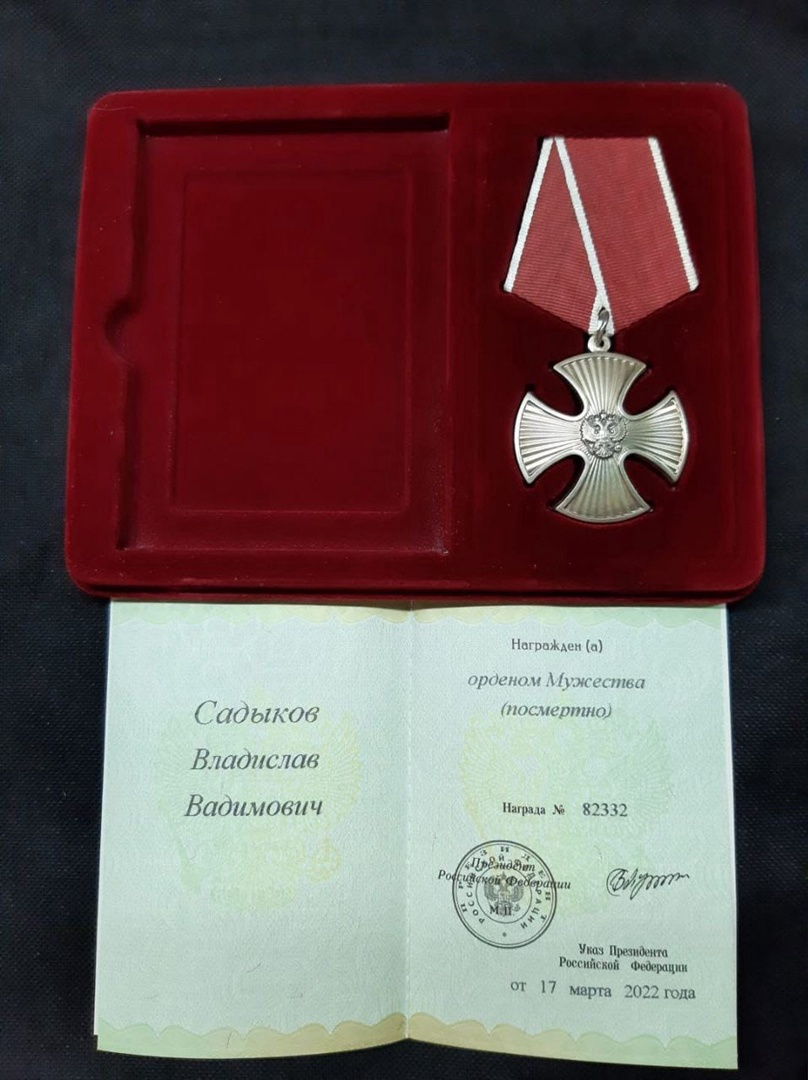 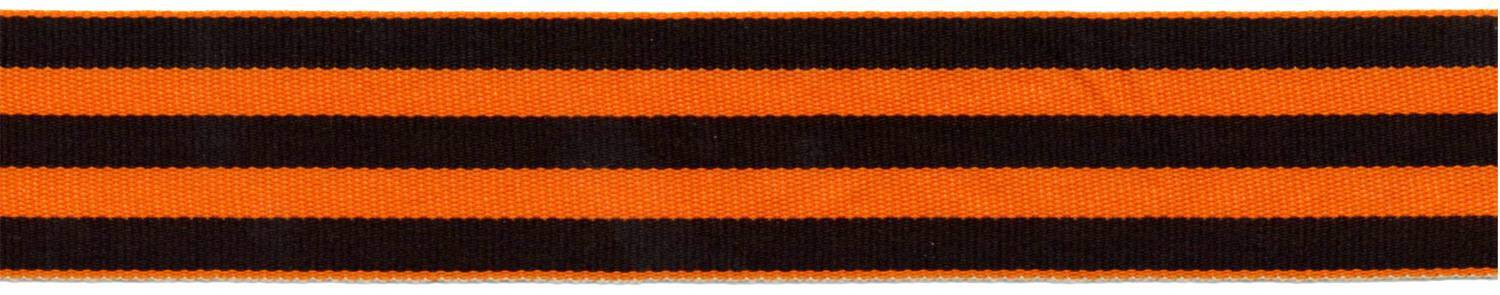 13.02.1971.- 05.01.2024
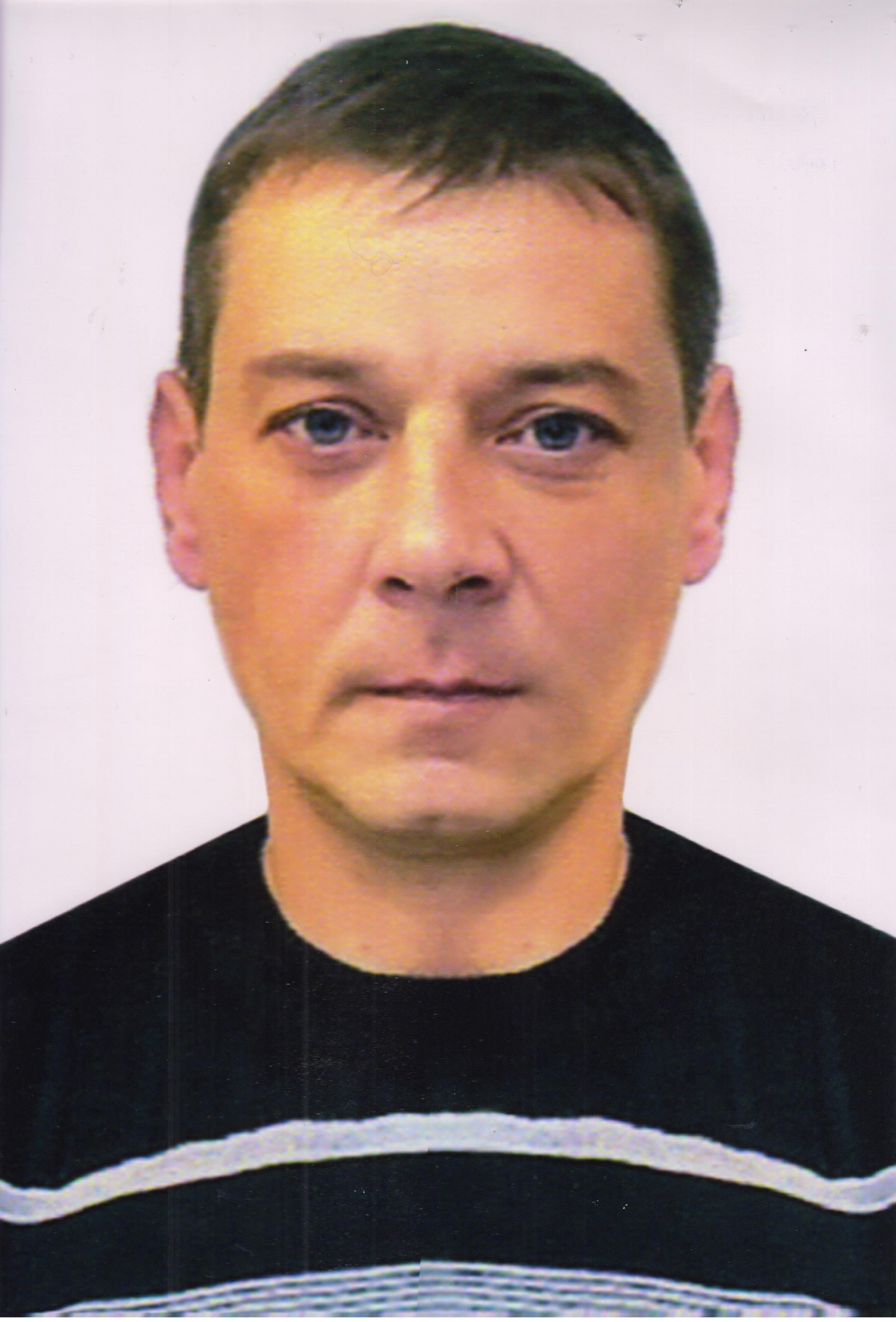 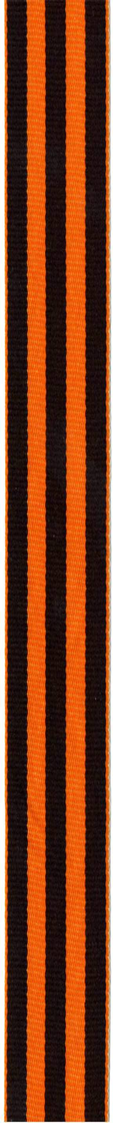 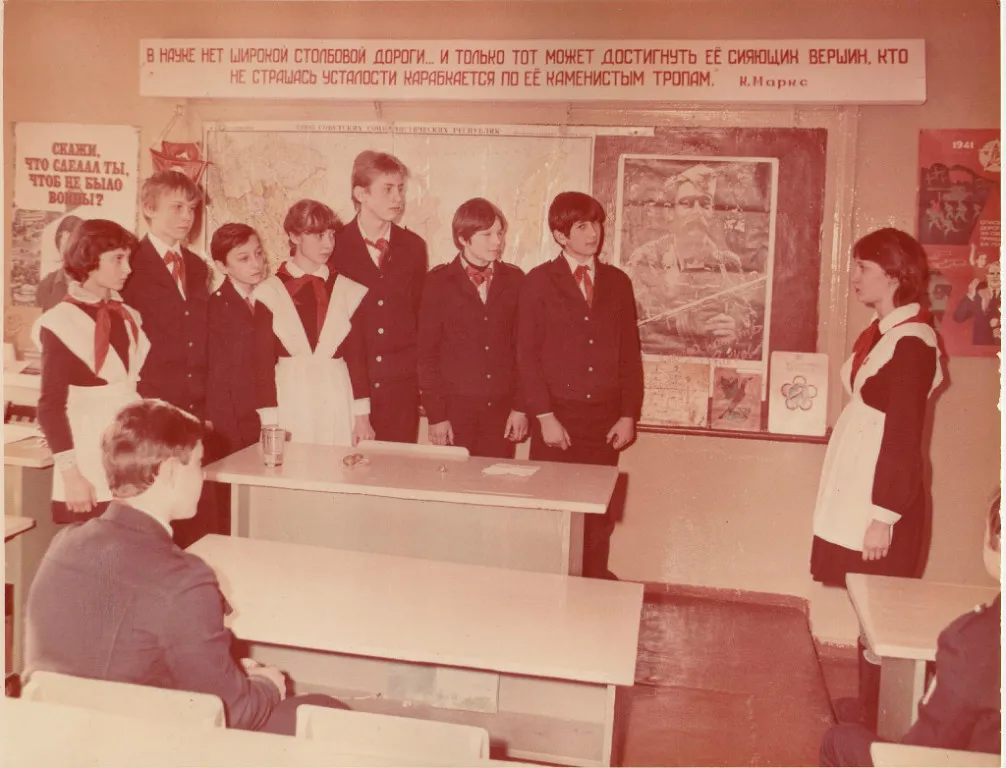 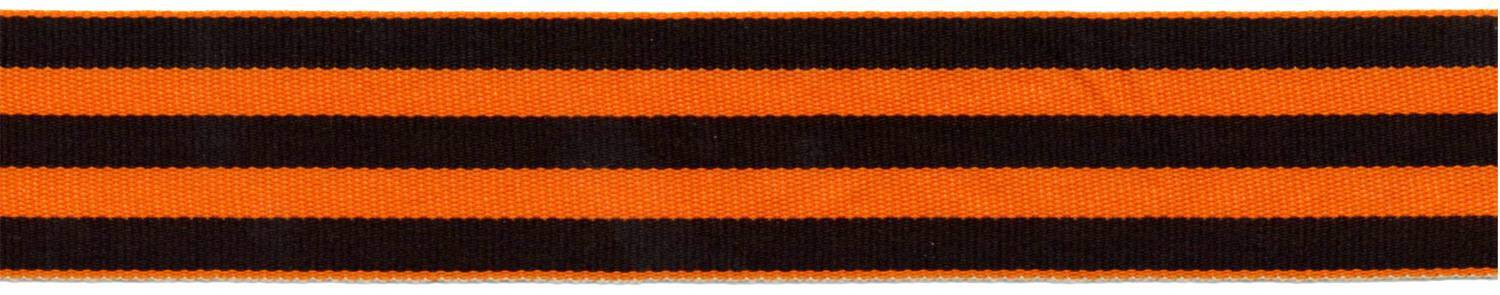 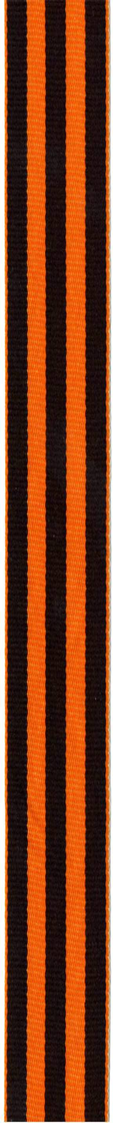 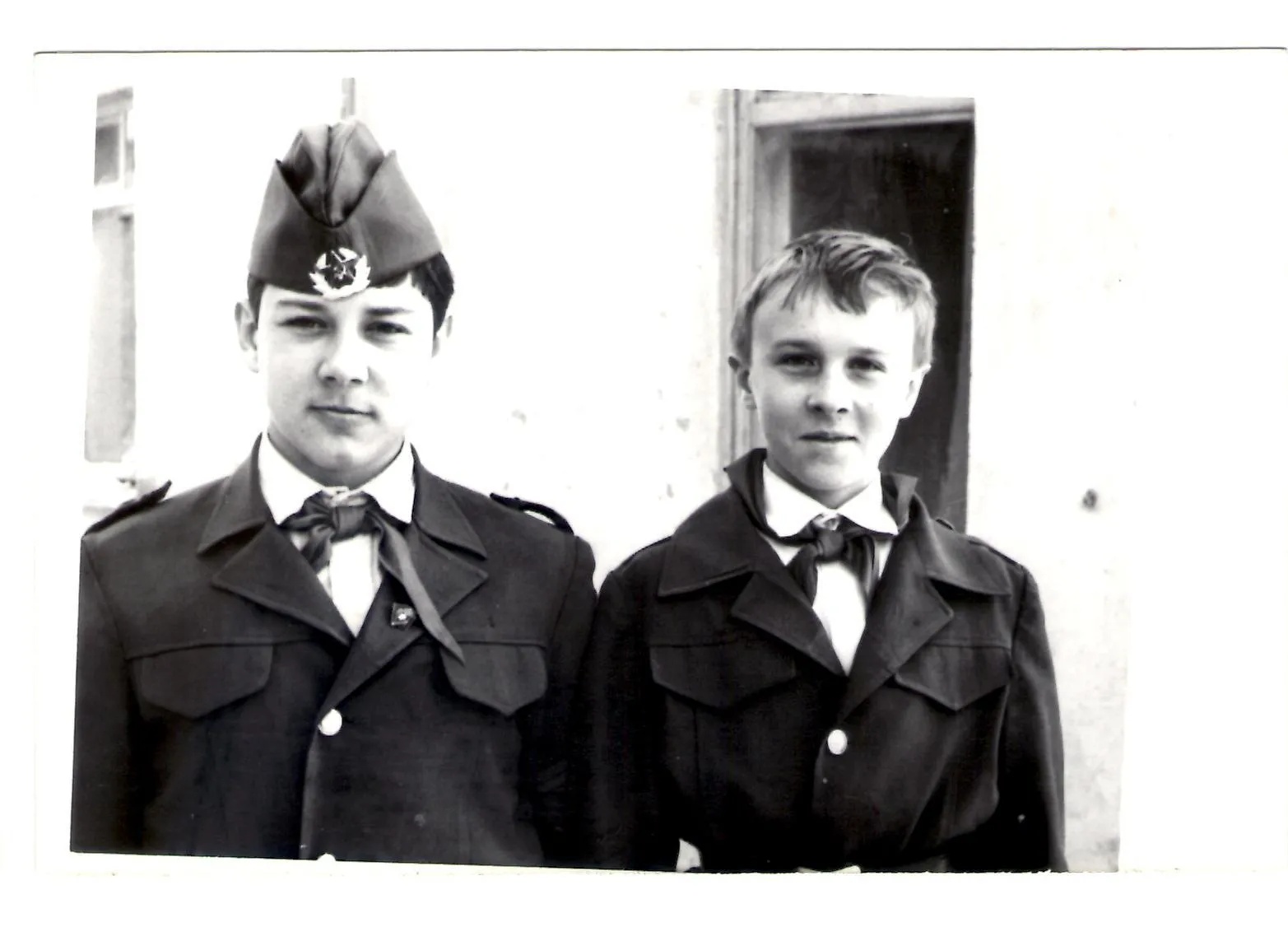 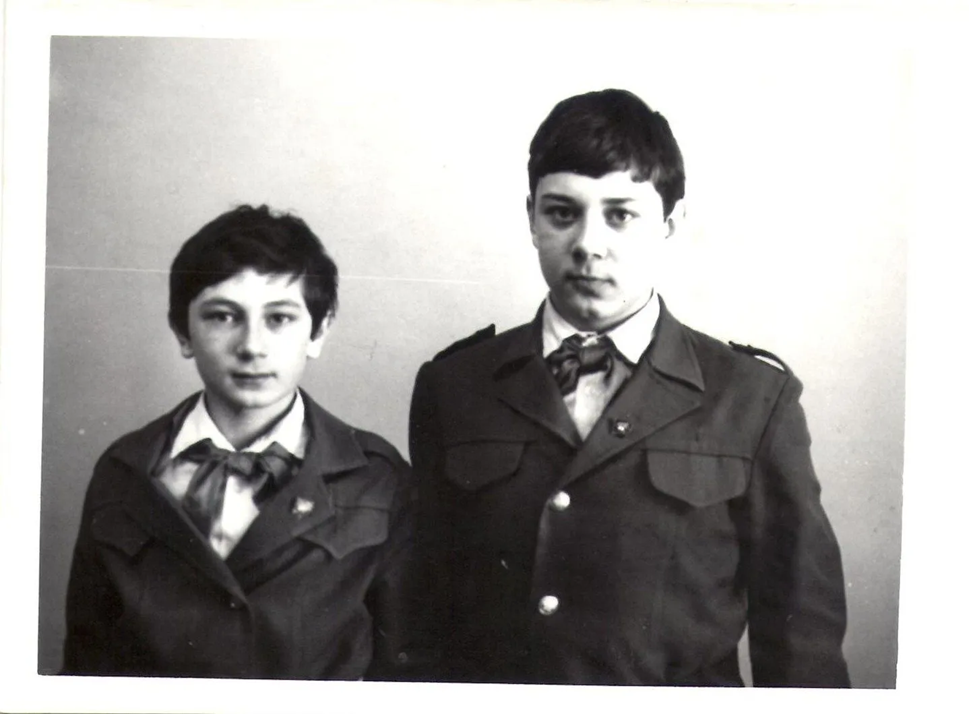 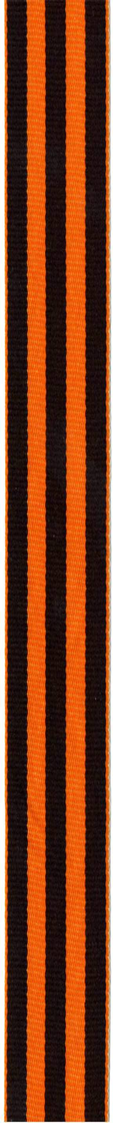 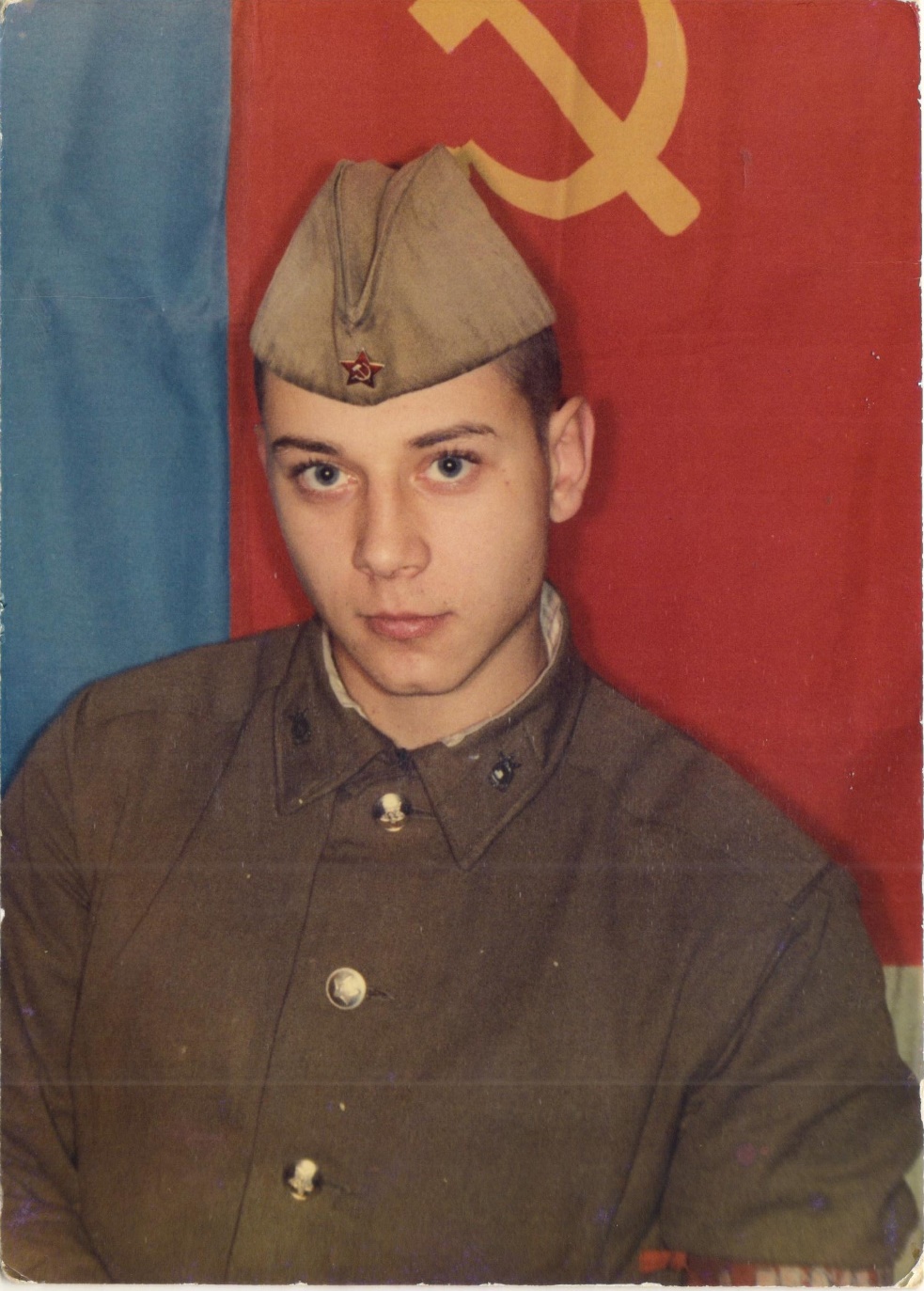 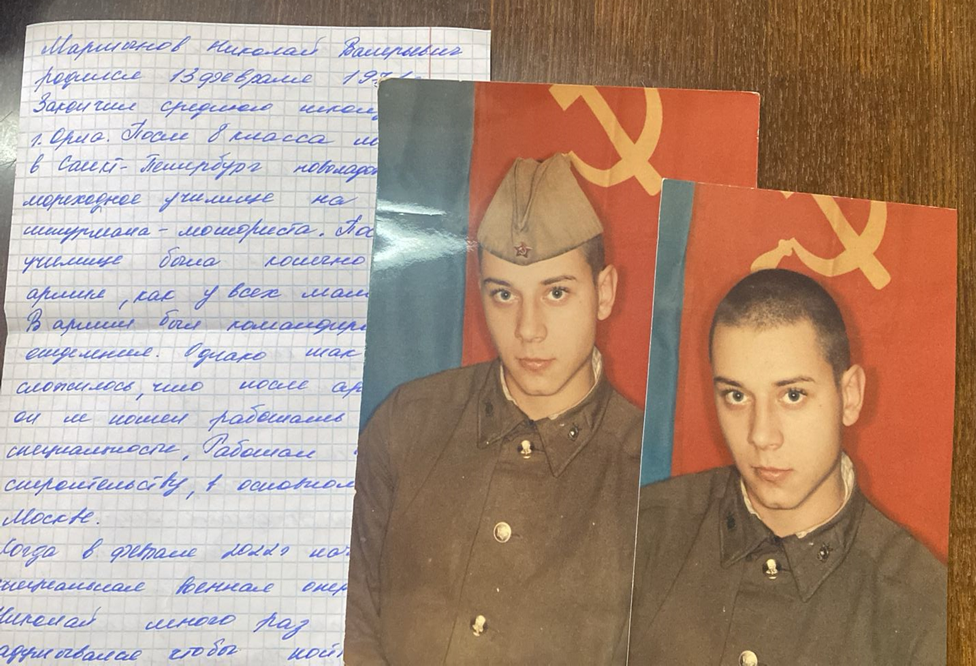 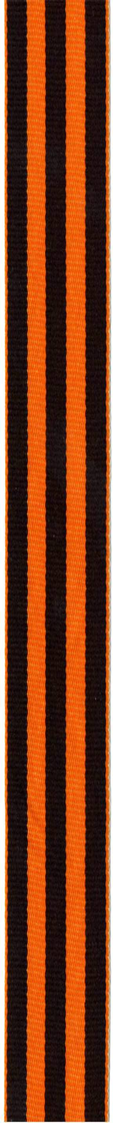 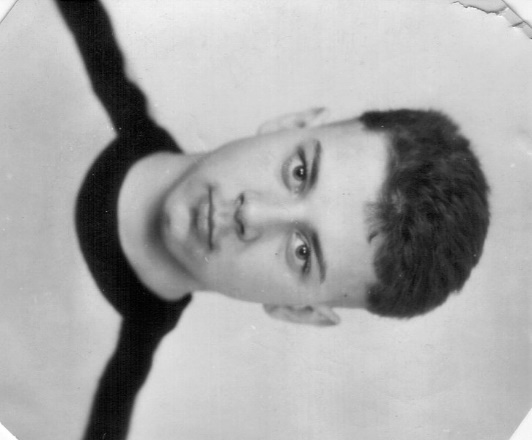 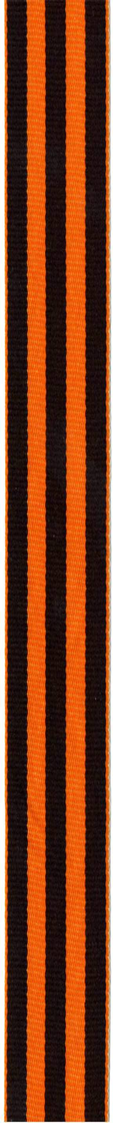 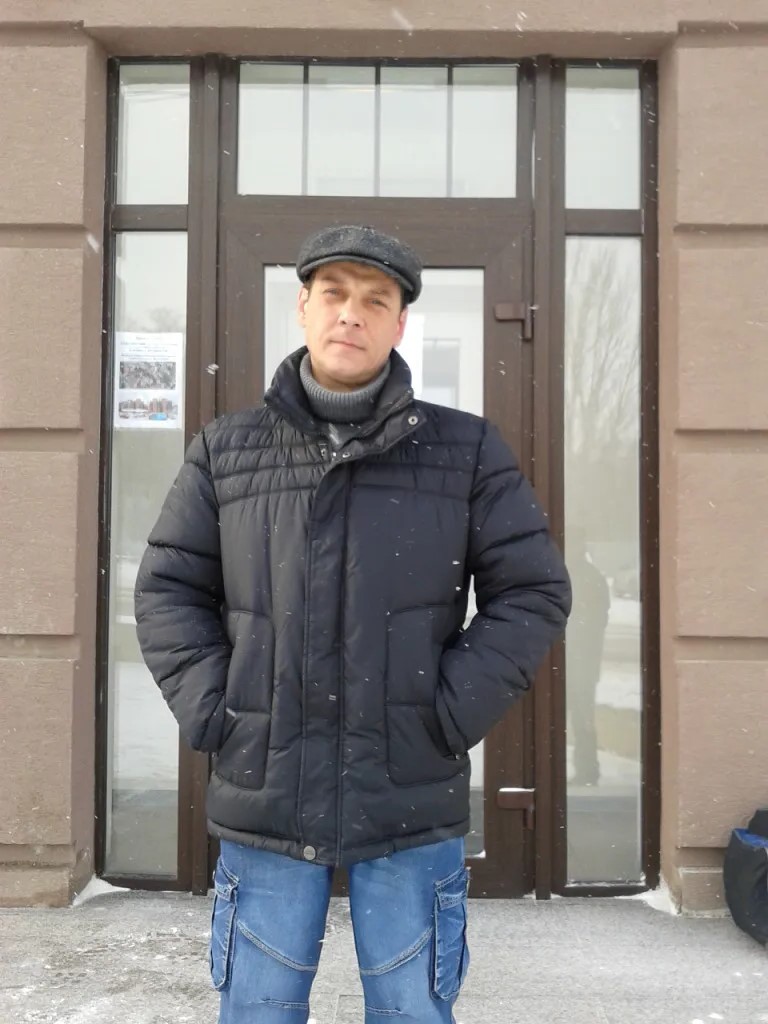 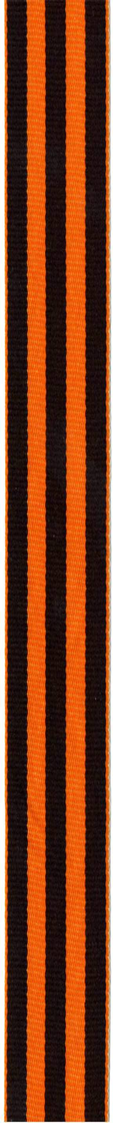 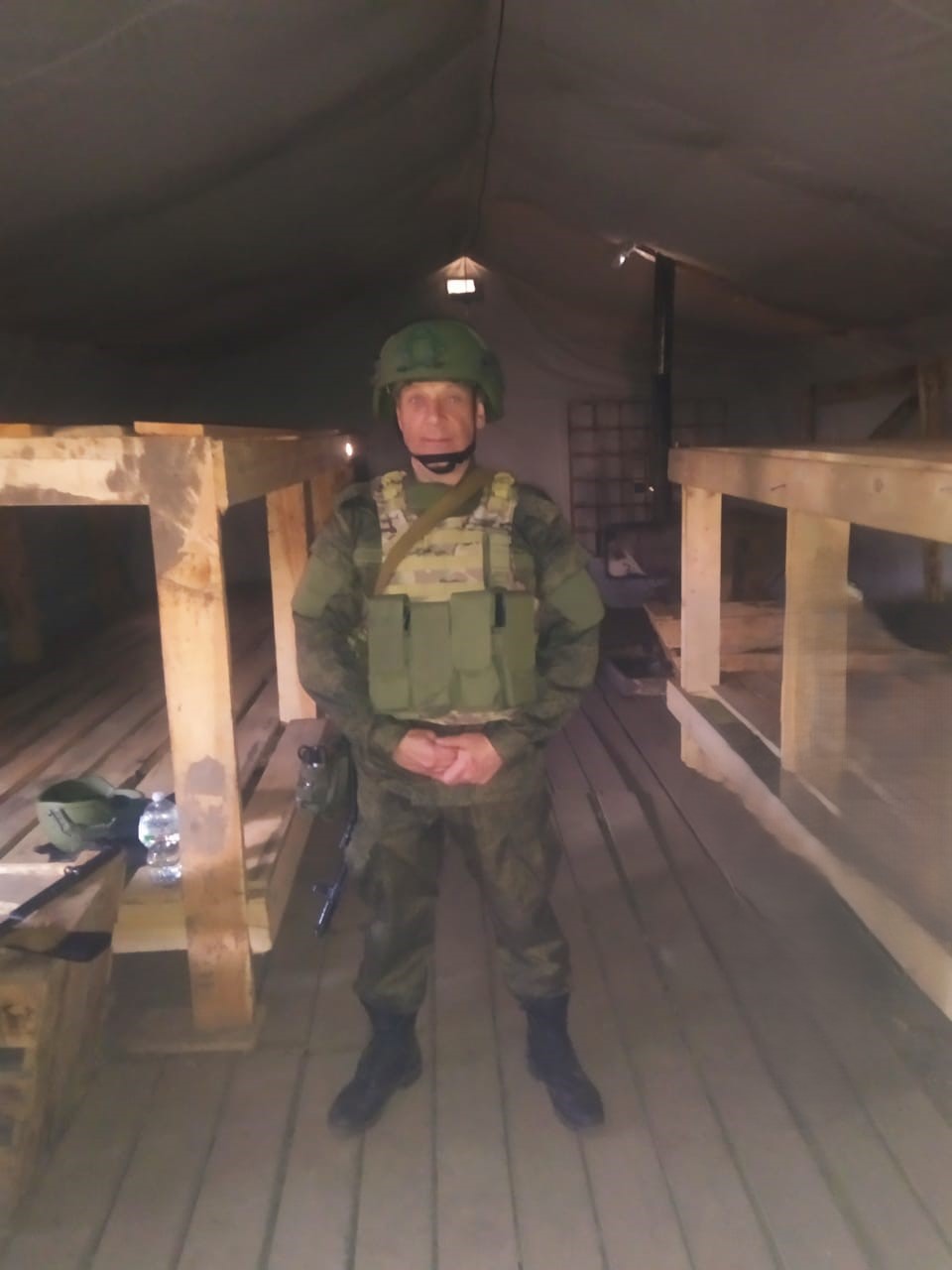 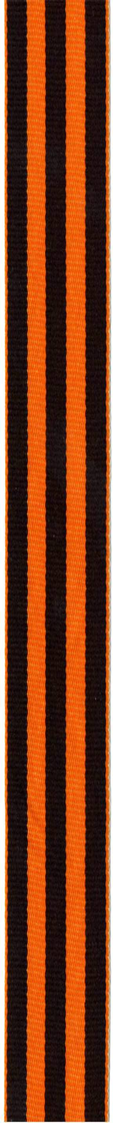 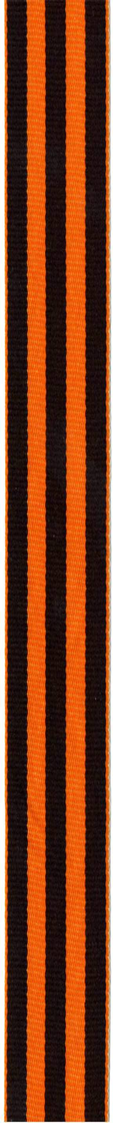 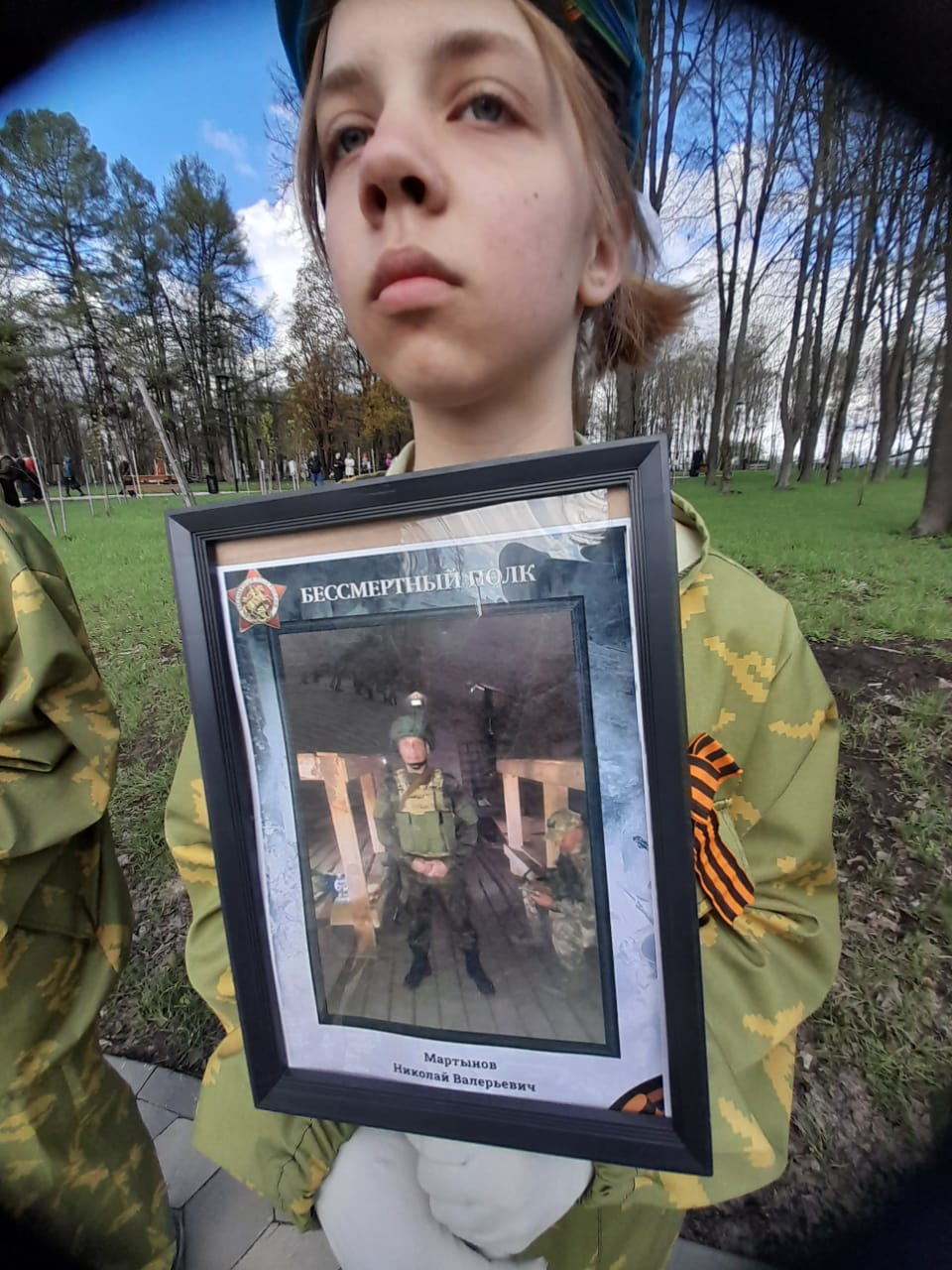 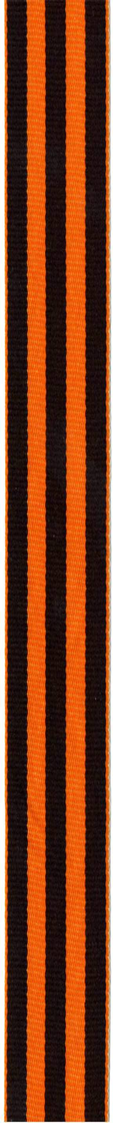 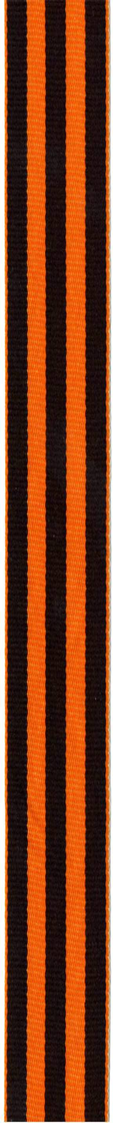 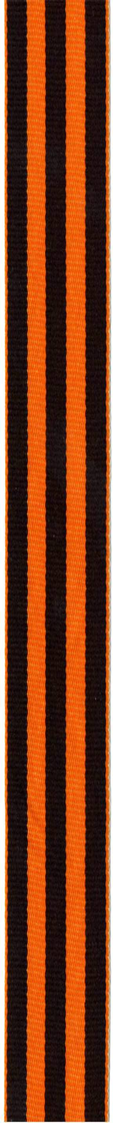 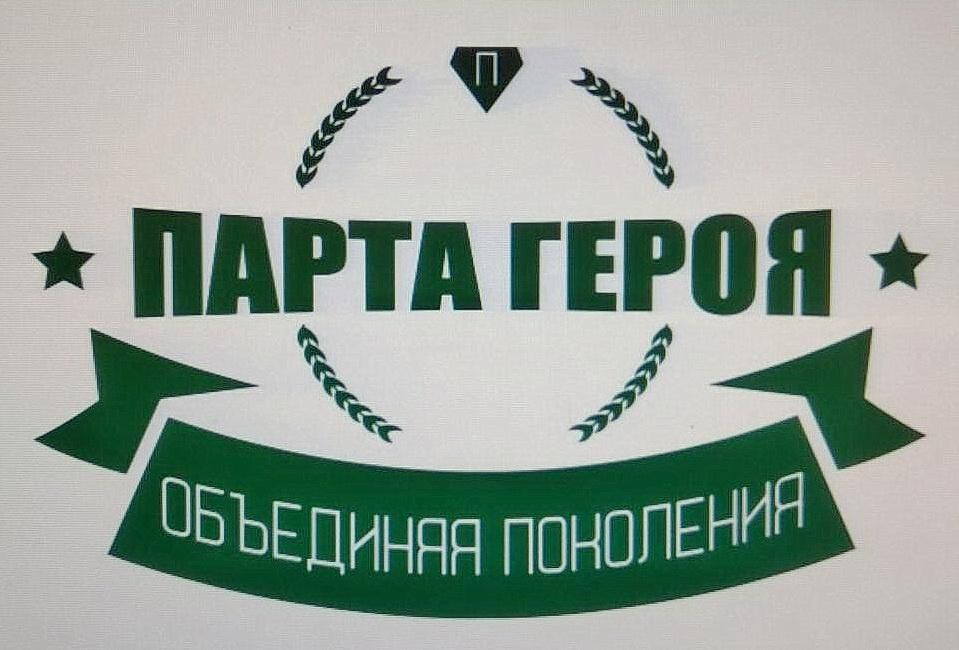